Increasing Students’ participation
Nataliia Nechai
Department of Foreign Languages
NMU
Small groups
Making decisions 
Background knowledge
Step-by-step progress
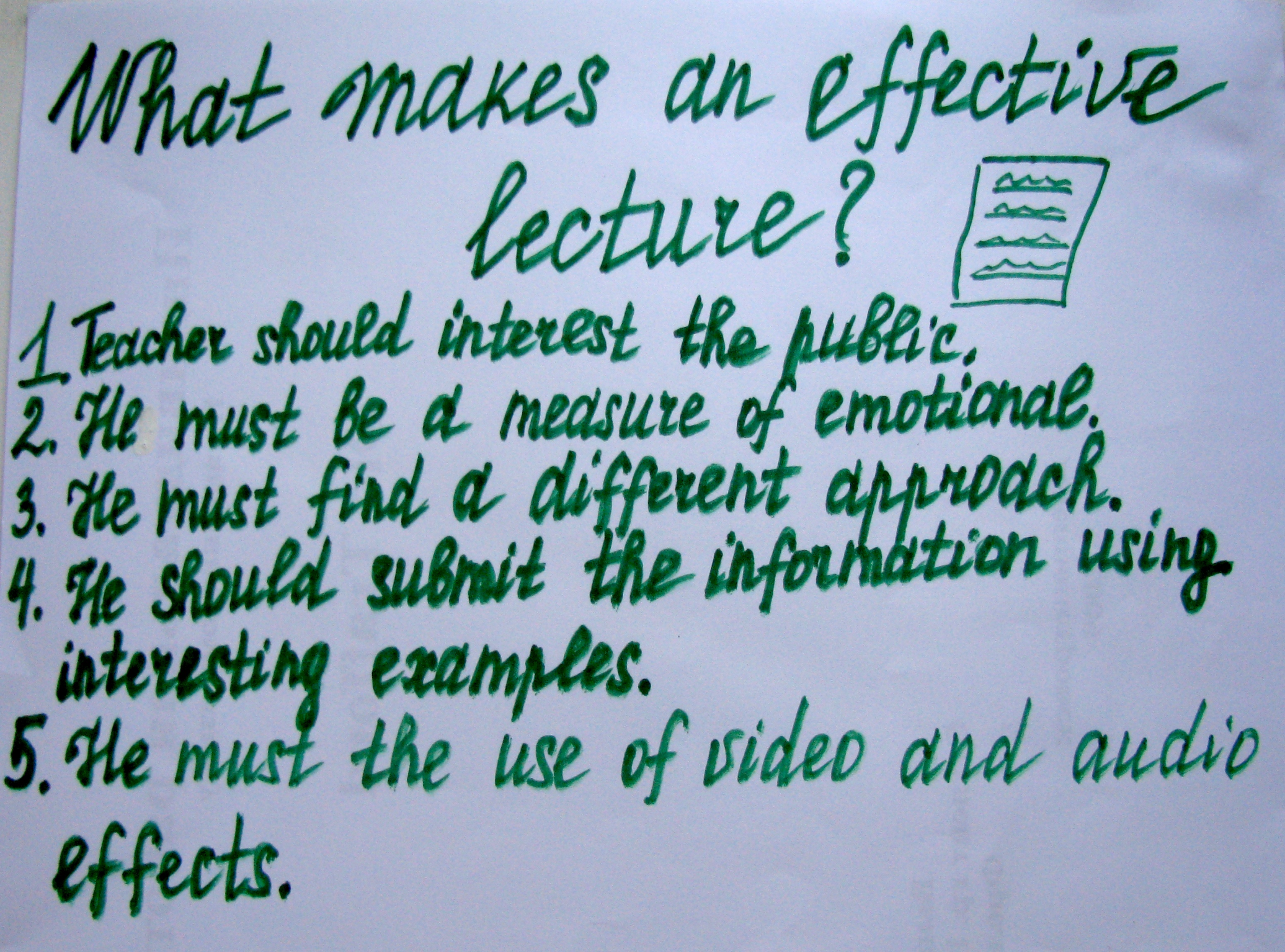 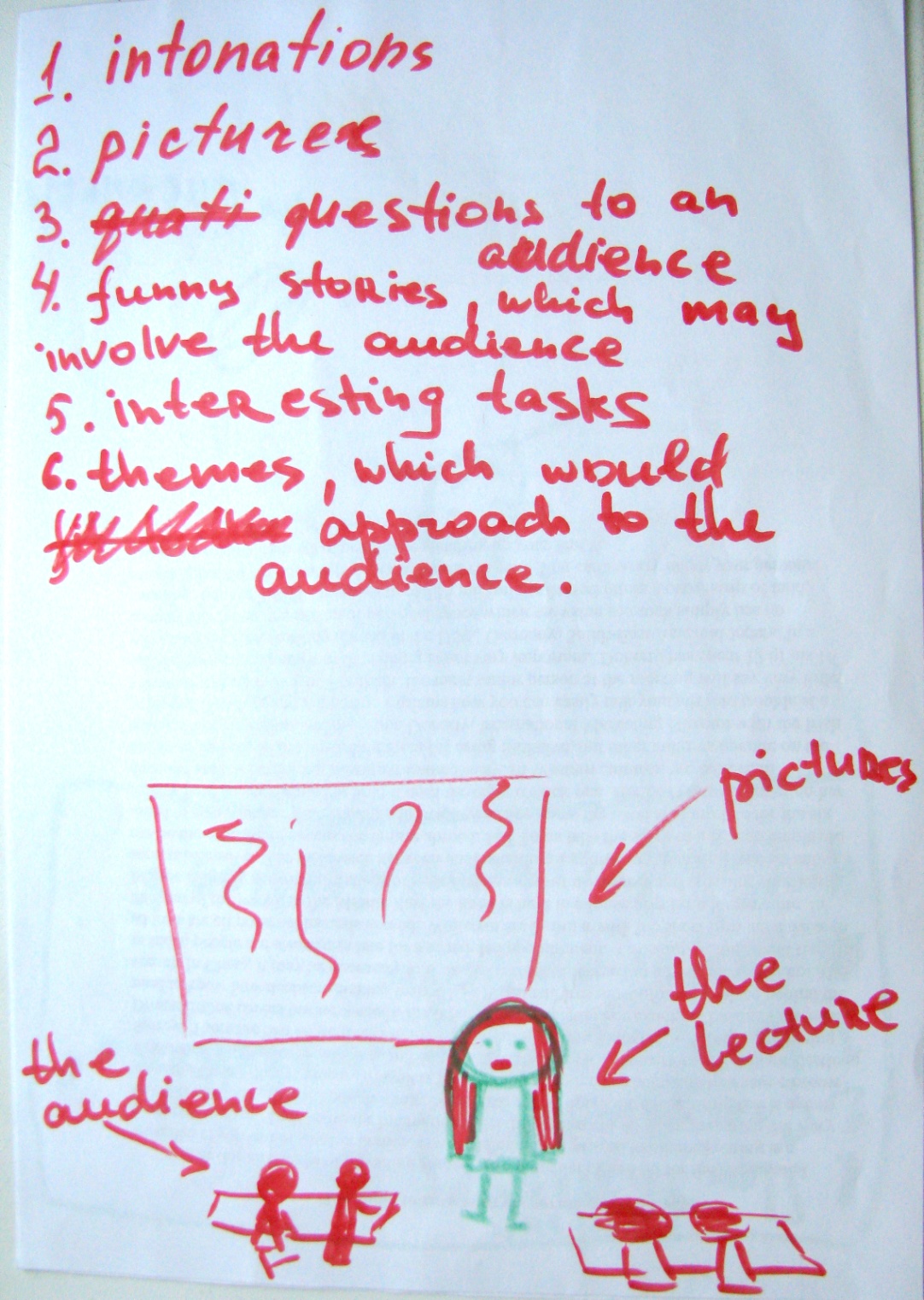 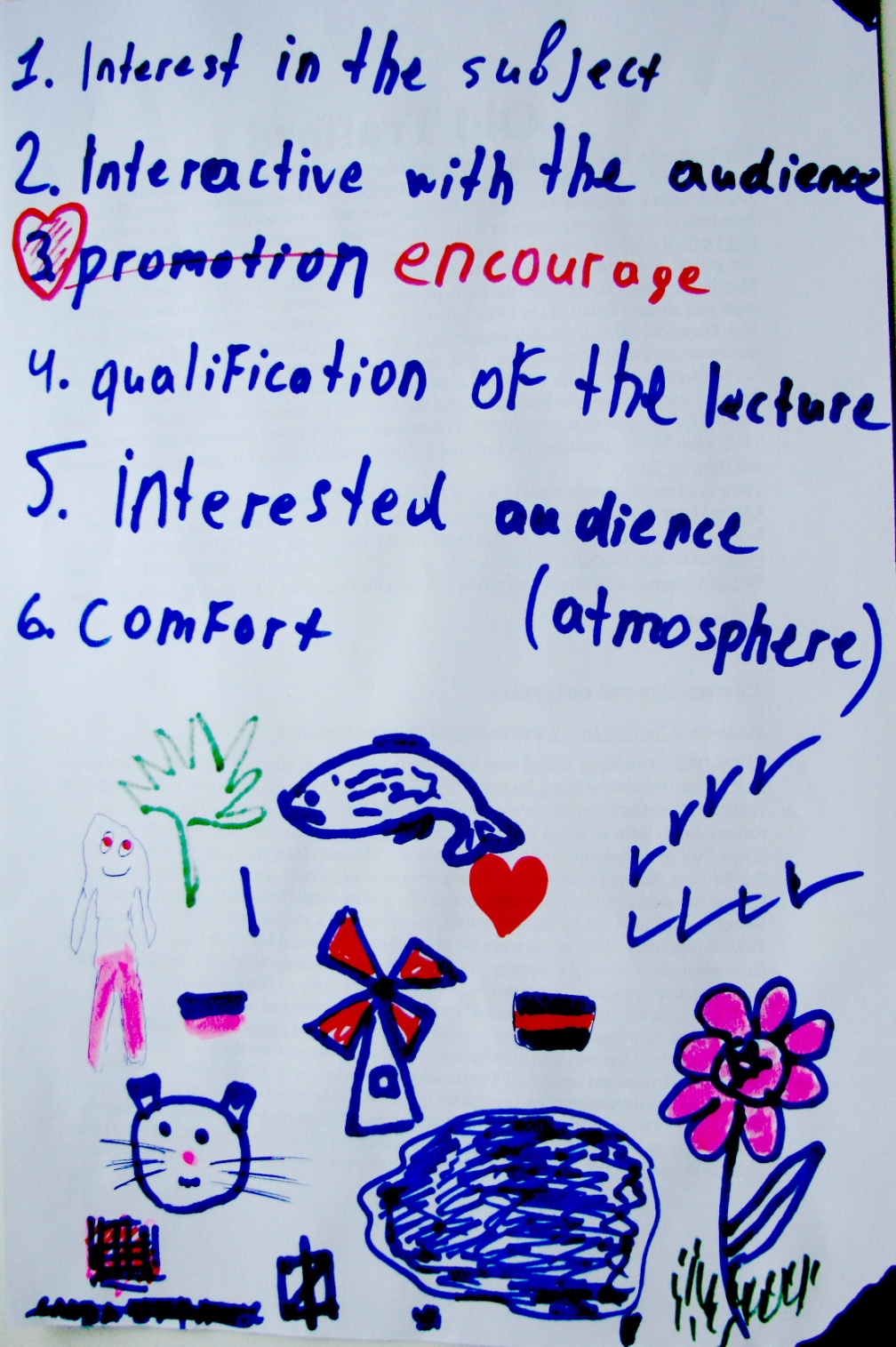 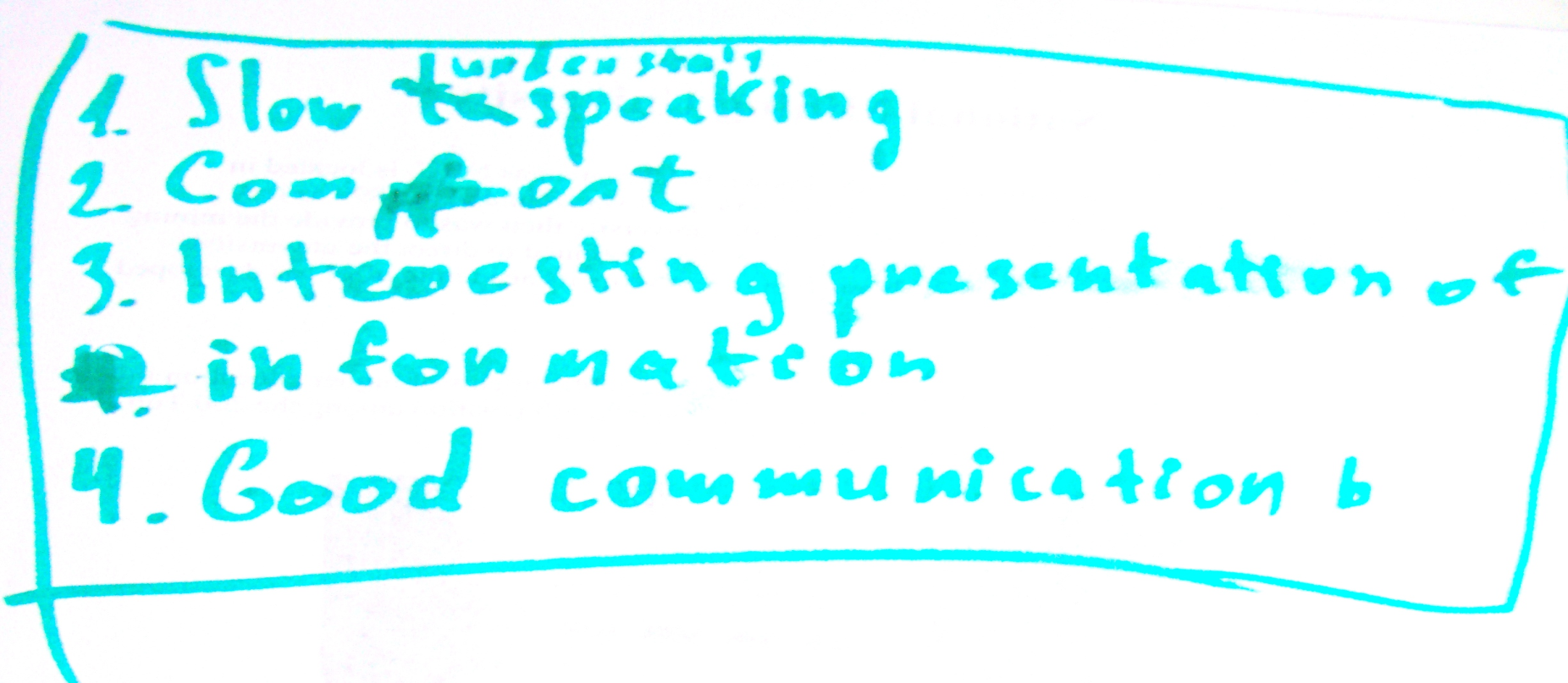 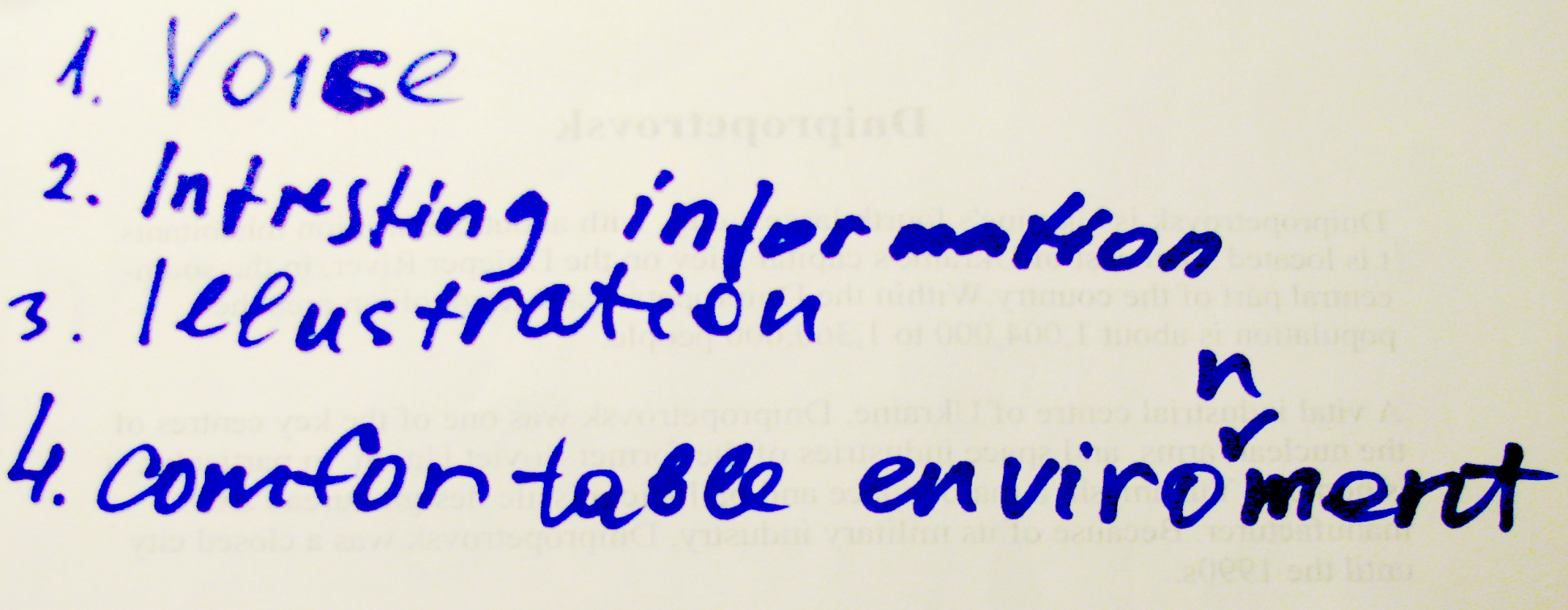 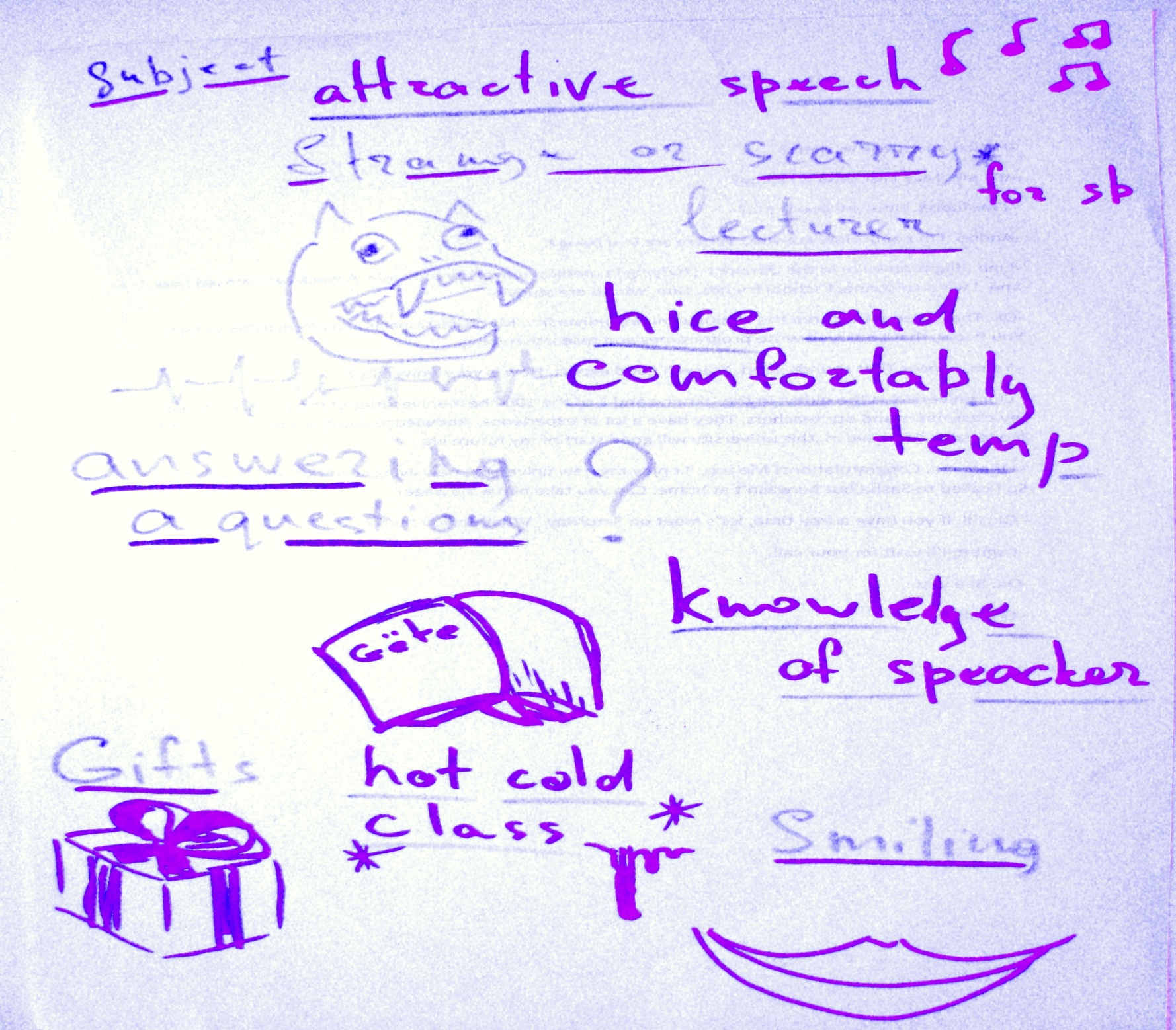 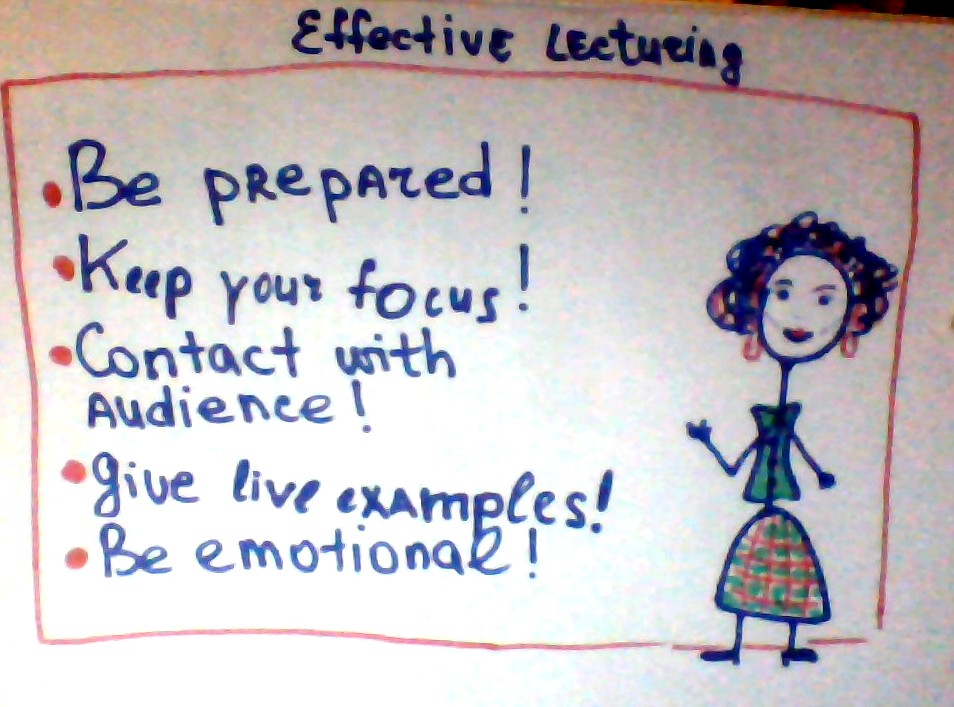 Illustrations + video
Interaction (answering questions)
Giving examples from real life
Interest in the subject
Qualification
Intonation and tempo of speech
Emotions \ smile
Comfort (temperature)
Attractive appearance
Being strange or scary
Thank you for your attention